Risk Analysis for Dummies
Presented by Nick Leghorn
Credentials
B.S., Security and Risk AnalysisThe Pennsylvania State University
Risk Analyst for a government contractor

NSA Certified INFOSEC Professional
Speaker at The Last HOPE:“The NYC Taxi System: Privacy Vs. Utility”
This talk is for…
IT Professionals
Penetration testers
Network security folk
Anyone who needs to explain “risk”
WARNING
The risk analysis process depends on the imagination, creativity and integrity of the individuals doing the analysis. The mere application of these techniques without appropriately talented staff does not ensure a proper and thorough risk analysis product.
NOTICE
The data, charts and information contained within this presentation are completely notional and do not represent any real data. No sensitive or otherwise classified information is contained within this presentation.

FBI, please don’t arrest me.
The Story of Nate and Cliff
What is “Risk”?
Seriously.
There are microphones, use them!
What is “Risk”?
Any uncertainty about the future
Technically can be both positive and negative
Security questions focus only on negative outcomes
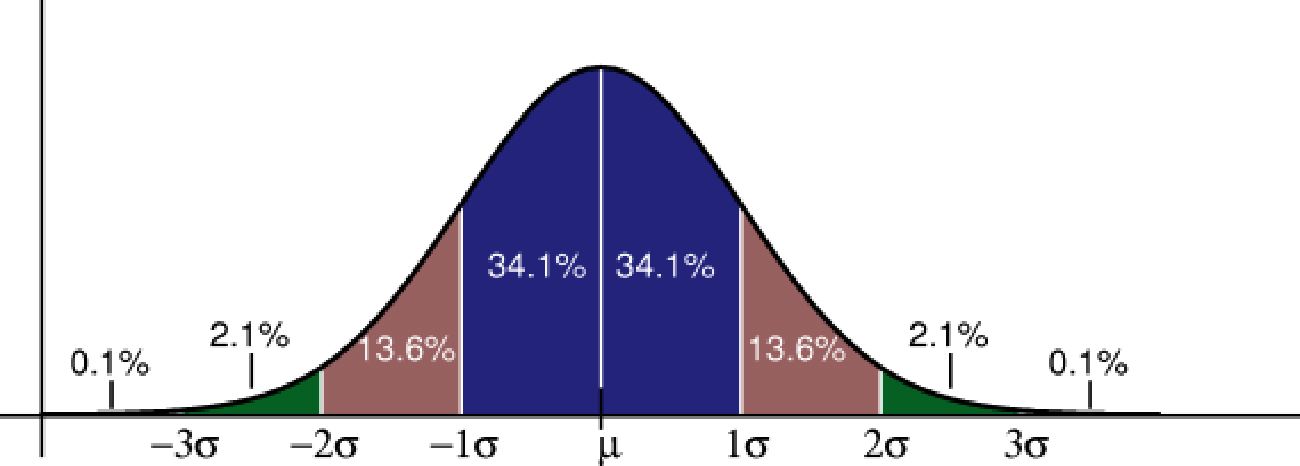 Risk Assessment
Risk management
What can happen?
How likely is it to happen?
What are the consequences if it happens?
What can be done?
What are the benefits, costs and risks of each option?
What are the impacts of each option on future options?
The Six Questions of Risk Management
The Risk Equation
probability of an outcome given that event
is the combination of
probability of an event
the value of that event and outcome pair
Risk
For every event and outcome
Scope
Scope
is the set of
protector
threat
asset
Scope
Asset
Something which provides a benefit to the possessor
Something which the protector is charged with safekeeping

Protector
The entity charged with safekeeping of the asset
An entity where the loss of the asset would be harmful
Threat
An entity with the desire to deny the asset to the protector
A force which could destroy, disrupt, or otherwise harm the asset
For Nate and Cliff…
Protector: Nate and the NOC
Threat: “Hackers”
Asset: Company information
Back to the equation…
Probability?
Calculating probability
Coin Flip
“Of all the things than can happen, how likely is each one?”
Universe as a box…
Calculating probability
Coin Flip
“Of all the things than can happen, how likely is each one?”
Universe as a box…
Heads
Tails
Calculating probability
Coin Flip
“Of all the things than can happen, how likely is each one?”
Universe as a box…

The size of each “box” is the probability
Strive for MECE
Heads
Tails
Heads
Tails
Coin rolls away and is lost
“You must not say ‘never.’ That is a lazy slurring-over of the facts.  Actually, [risk analysis] predicts only probabilities.  A particular event may be infinitesimally probable, but the probability is always greater than zero.”

Second Foundation (Isaac Asimov)
Calculating probability
Past data
Events of concern / total events
3 successful attacks / 30,000 attempts                = 0.0001 probability
“Binning your gut”
Low, Medium, High
Remember:
Probability must be calculated for BOTH

Probability of an event
Probability of an outcome GIVEN that the event has taken place
Why does “valuation” matter?
Some events are more concerning than others
Death in a car accident
Death in a plane crash
Value of the (e,o) pair can be monetary, time based, goodwill based, whatever is of most concern
The process
The process
The process
The process
The process
The process
The process
The process
The process
Method 1: The Simple Chart
THIS IS NOT A “RISK MATRIX”!
Method 2: The Probabilistic Chart
(Probability of event)*(Probability of outcome given event)
Method 3:  Annualized Loss Expectancy
(Probability from last page)*(Loss from event)
Shortcuts and Methodologies
How to use a “Factor based Model”
“Factor Based Models” provide a formula for quick and easy assessment of a range of items and rank ordering of them.
WARNING: This system only provides a RELATIVE ranking of the items listed.
How to use a “Factor based Model”
Assign a range of numbers to each factor
Try to use even ranges of numbers (1-4)
Ensure that the higher the number, the more it points towards whatever the issue at hand is
Evaluate each factor using that range
Add up the combined score
CARVER: Target Selection
Criticality
Accessibility
Recoverability
Vulnerability
Effect 
Recognizability
CARVER Analysis: The Next HOPE
P: HOPE Staff | A: Enjoyment of attendees | T: Rouge attendee
Scale: 1-6
6 = Contributes highly to attack success probability
1 = Does not contribute to attack success probability
CARVER Analysis: The Next HOPE
P: HOPE Staff | A: Enjoyment of attendees | T: Rouge attendee
Scale: 1-6
6 = Contributes highly to attack success probability
1 = Does not contribute to attack success probability
EVIL DONE: Target Selection
Exposed
Vital
Iconic
Legitimate
Destructible
Occupied
Near
Easy
DSHARPP: Target Selection
Demography
Symbology
History
Accessibility
Recuperability
Population
Proximity
CRAVED: Attractiveness of Assets
Concealable
Removable
Available
Valuable
Enjoyable
Disposable
MURDEROUS: Weapon Selection
Multipurpose
Undetectable
Removable
Destructive
Enjoyable
Reliable
Obtainable
Uncomplicated
Safe
ESEER: Facilitation of crime
Easy
Safe
Excusable
Enticing
Rewarding
HOPE: Ease of social engineering
Hour of the day
Oversight by manager
Pressure
Encouragement
Scales
Scales are IMPORTANT
Let’s assume a FBM of: A+B+C+D
A: 1-4 Vulnerability
B: $ of damages
C: Time to return to operation (Seconds)
D: Lives lost
For:
Ships?
Buildings?
Troops?
Types of scales
Nominal
Binning, no order (apples, pears, oranges)
Ordinal
Hierarchical, no calculations (High, medium, low)
Interval
Hierarchy and calculations (1, 2, 4, 8, 16)
Natural
Interval with countable items (deaths, $, time)
Nate’s presentation
Let’s bring this all together
Risk Analysis of Corporate Systems
Presented by Nate
Problem at Issue
Attackers are attempting to penetrate our network to steal, destroy or alter corporate data
NOC has been tasked with securing against these attacks
Attacks over the last 3 years
Effects of attacks on other companies
Andrews Co.
Victim of a penetration, customer data leaked
Loss of revenue from loss of goodwill: $2.4M
Revenue dedicated to fixing systems: $10M
TNH Inc.
Victim of a lengthy Denial of Service attack
Loss of revenue from inability to do business: $30M
Revenue dedicated to upgrading systems: $12M
Recommendations
Implement an IDS
Detects attacks
$10,000 to install, $1,000/year in upkeep
Tighten firewall
Stops intruders
$5,000 to install, $500/year in upkeep
Install WEP at POS facilities
Tightens security
$10 in equipment & $5 in labor per facility
($10+$5)*50,000 = $750,000
No upkeep costs
Cost benefit analysis
As we can see by the above numbers, by spending 766,500 this year we can mitigate the possible effects of an attack  which (on average) will cost $15M. Thus, the loss will be approx. $14,233,500 less than without the recommended upgrades.
Annualized Loss Expectancy
The End
(Of the presentation within a presentation)
Risk Assessment
Risk management
What can happen?
How likely is it to happen?
What are the consequences if it happens?
What can be done?
What are the benefits, costs and risks of each option?
What are the impacts of each option on future options?
Remember these?
Things to remember…
Use common sense!
If something looks wrong, it usually is
Scope the question
Don’t bite off more than you can chew
Use proper scales
Remember the 6 questions of risk
FBMs are quick and easy, but be careful!
Check your work!
Academic integrity BEFORE making managers happy
Questions?
Full presentation (including slides, resources, audio & video):

Blog.NickLeghorn.com
“You must not say ‘never.’ That is a lazy slurring-over of the facts.  Actually, [risk analysis] predicts only probabilities.  A particular event may be infinitesimally probable, but the probability is always greater than zero.”

Second Foundation (Isaac Asimov)